Could Greater Bangkok Be Served byThe Newly Introduced MRT Network
Dr. Yiemchai Chatkeo
2.April 2015
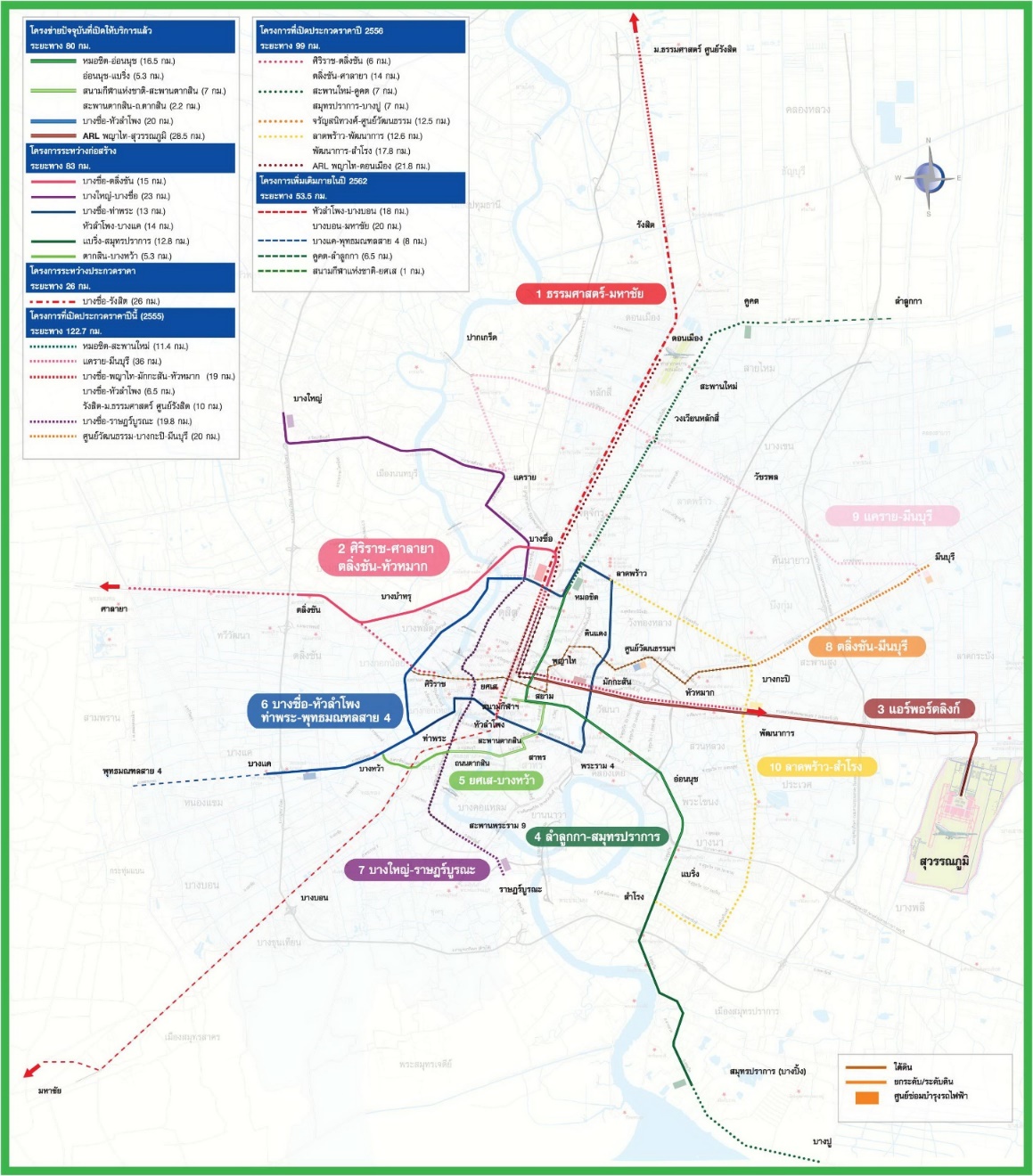 Mass Rapid Transit / Urban Rail
Convenience  Accessibility/Feeder System
Fares  Distance
Traveling time Distance + No. of Stops
No. of Passengers

Reduced No. of Car Uses
Reduced Envi. Impacts
Reduced Energy Consumption
Etc.
Costs
Capital Costs
O & M Costs
Etc.
Route Length
No. of stations
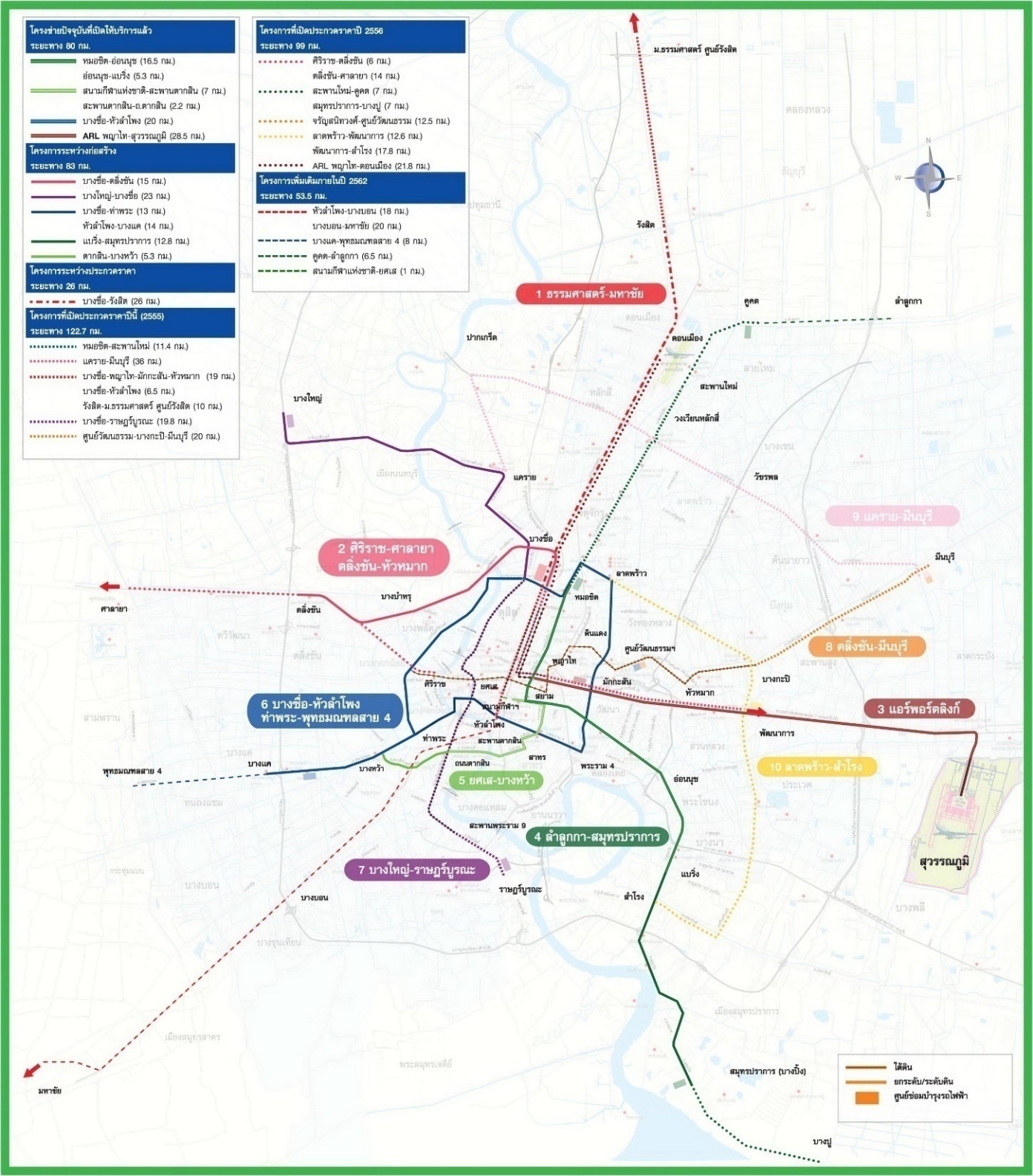 0      5      10              20              30             40 km
Catchment Areas
MRT: Stations every 1 km +/-
Vmax ≈ 80 km/h
Vaverage ≈ 30 km/h
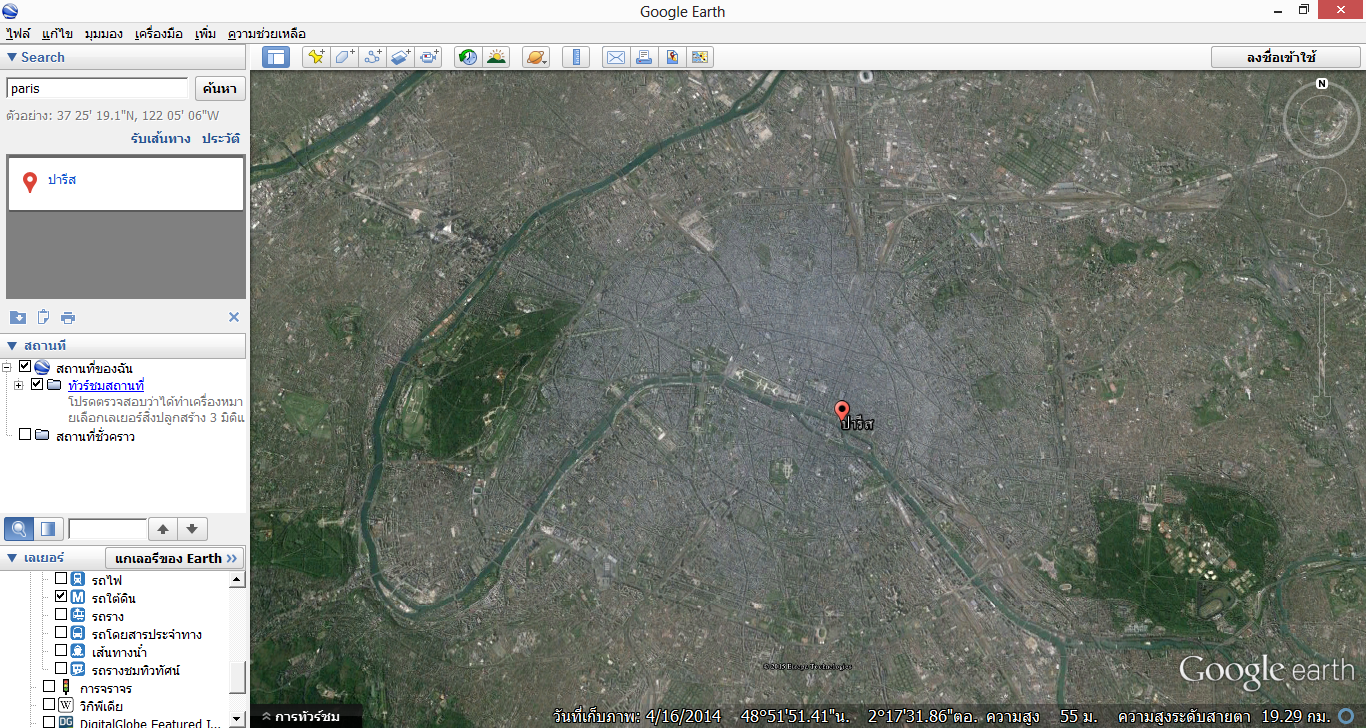 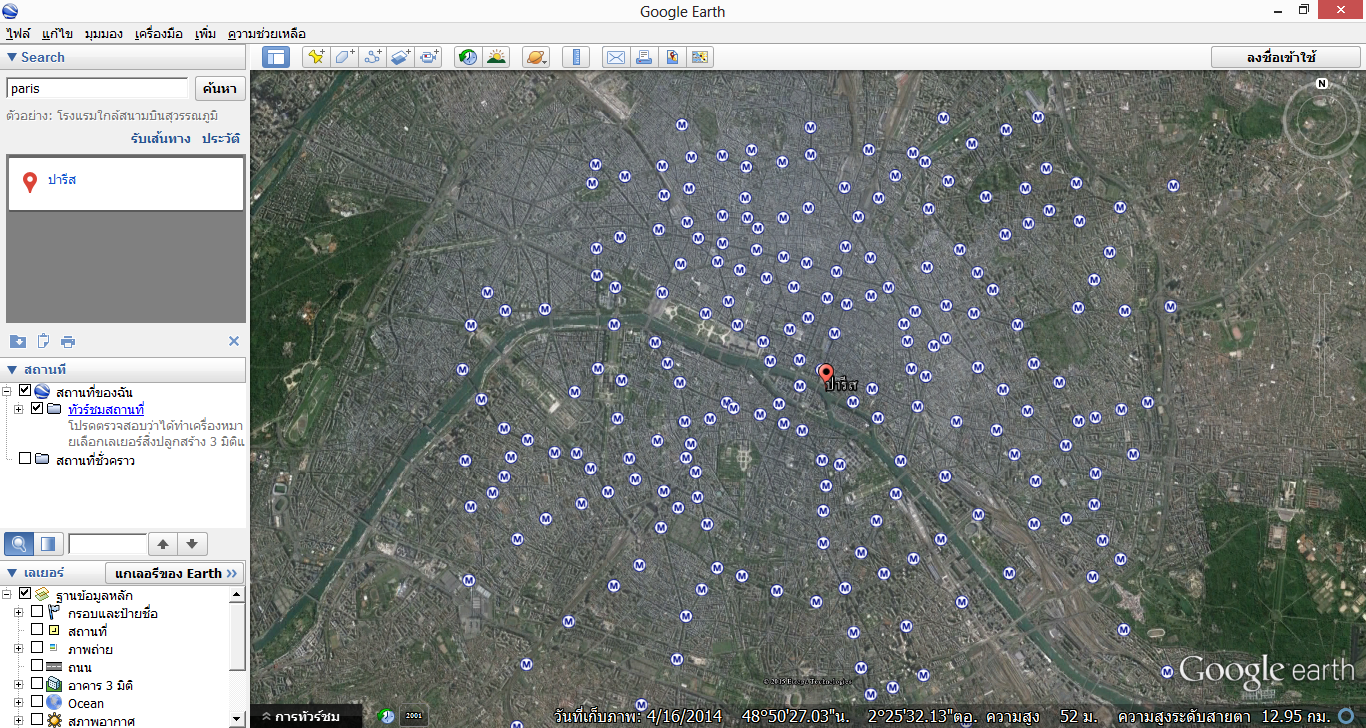 0   1  2   3   4   5                      10                     15 km
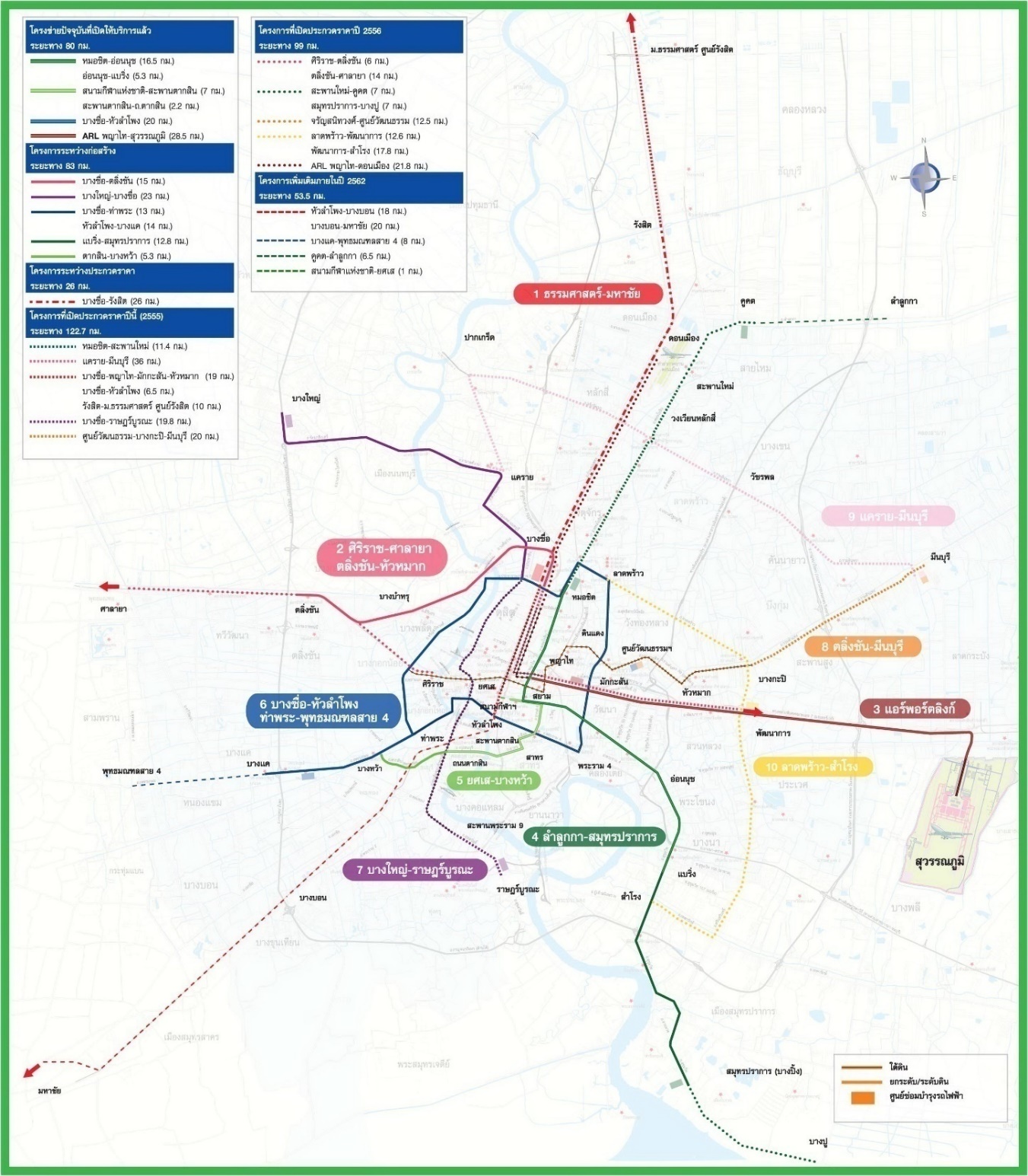 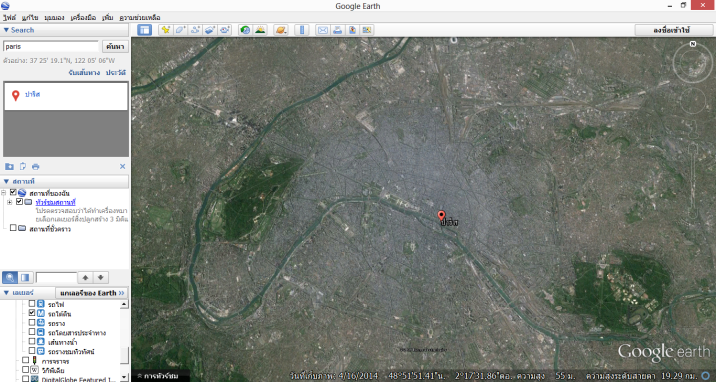 0      5     10             20             30              40 km
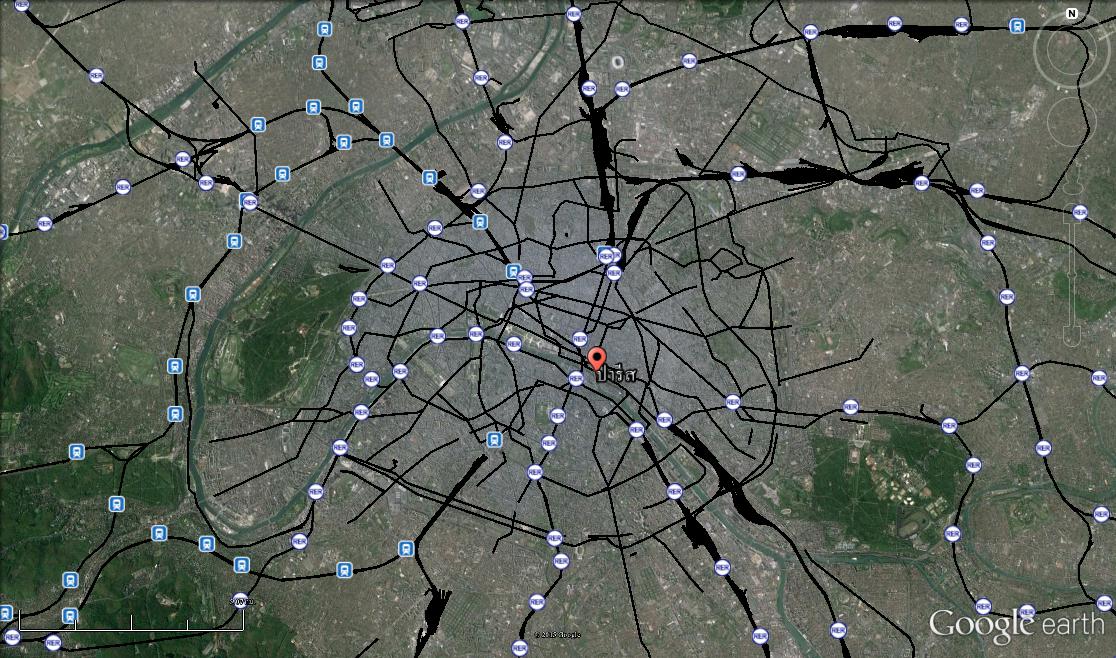 0       5         10                20                  30                40 km
Catchment Area
MRT: Stations every 1 km +/-
Vmax ≈ 80 km/h
Vaverage ≈ 30 km/h
Commuter Rail: Stations every 3-10 km +/-
Vmax ≈ 120 km/h
Vaverage ≈ 50-70 km/h
Conclusion
It is tremendous difficult, if not impossible, to provide the greater Bangkok with efficient public/MRT system.

Good city/town planning together with good transport/traffic planning are essential for efficient public/MRT system.
THANK YOU